Design thinking Approach
fostering innovation in teaching and learning, enabling lecturers in higher education to think differently about teaching and learning
involves a process of reconceptualising the role of the teacher, the role of the learner
the role of the teacher is no longer the developer or deliverer of course content, but the designer of learning experiences.
Design Thinking -- Maximizing Your Students' Creative Talent
https://www.youtube.com/watch?v=nyt4YvXRRGA
https://tll.gse.harvard.edu/design-thinking
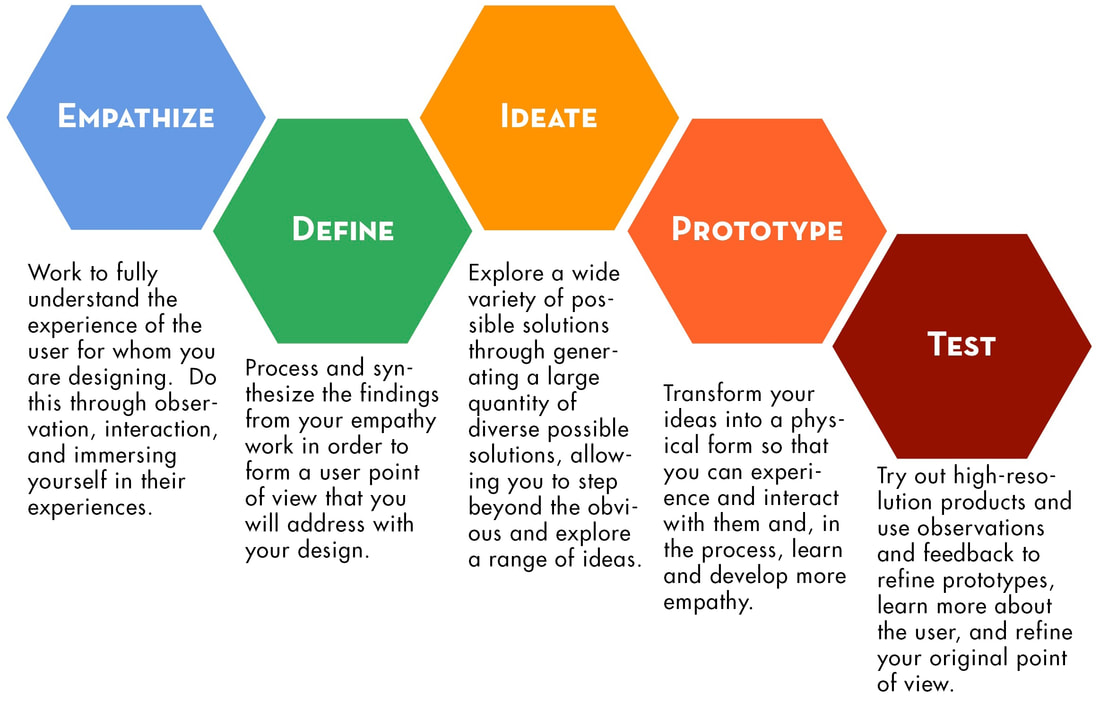 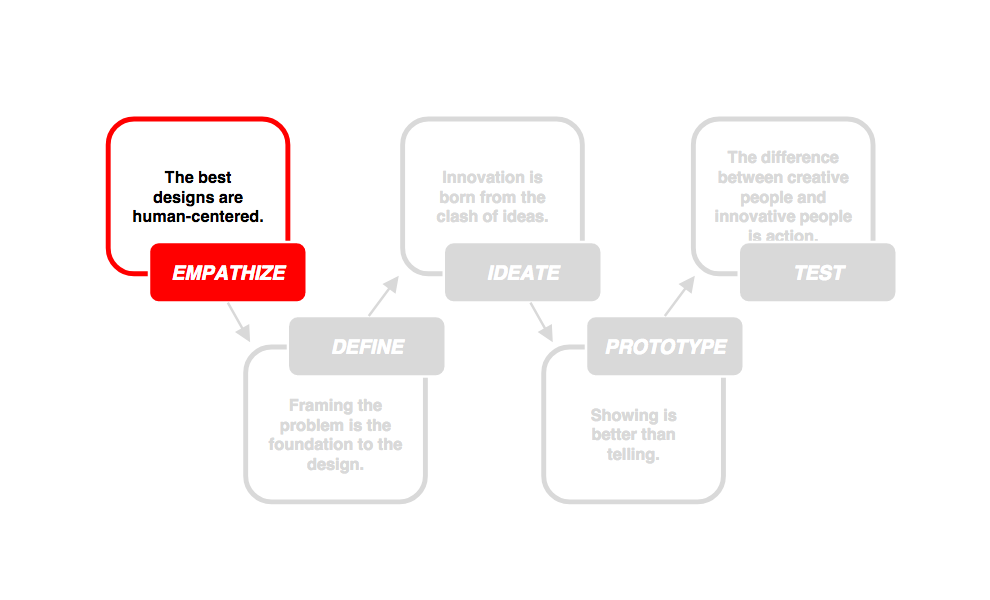 Your learner experiences
What was the absolute best experience you had in a class?" 
Or
 What was the worst experience you ever had?
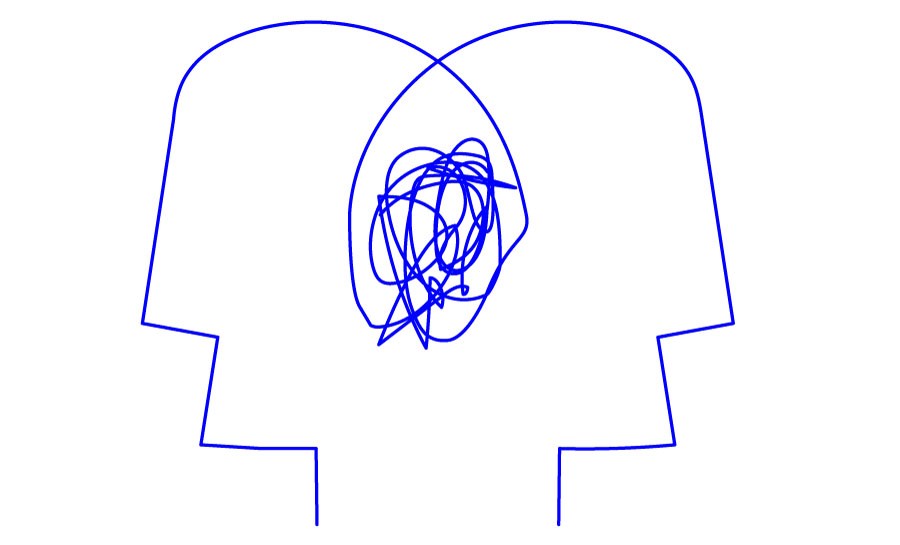 Think
Say
Do
Feel
Learning / Teaching challenge/ high/ lowlight
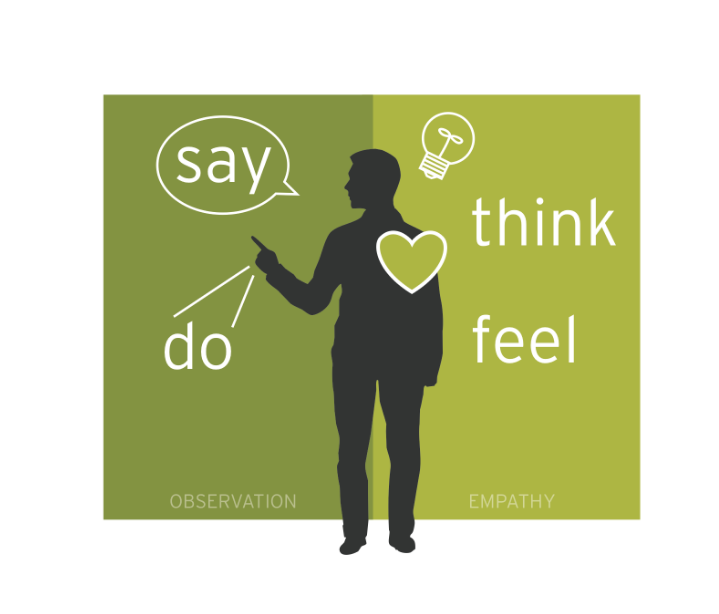 Learning / Teaching challenge/ high/lowlight
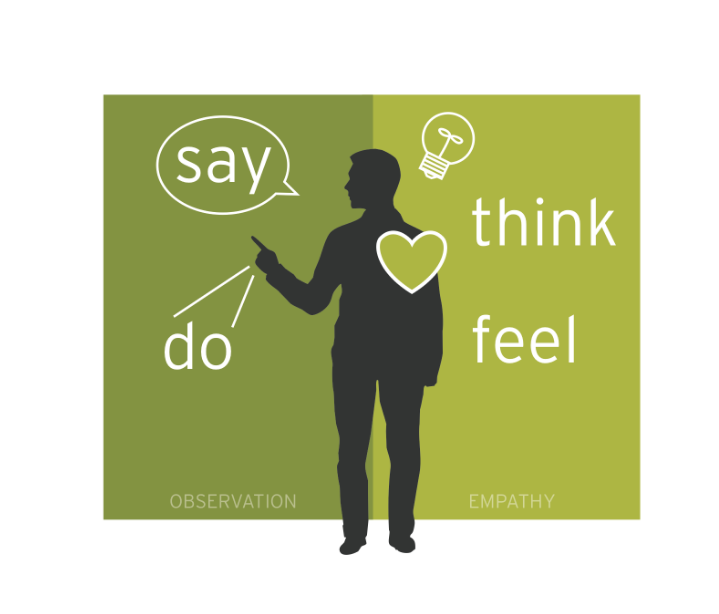 Want to explore more?
https://www.oercommons.org/search?batch_start=20&f.search=%22design+thinking%22 
https://designthinkingforeducators.com/
L&T  challenge
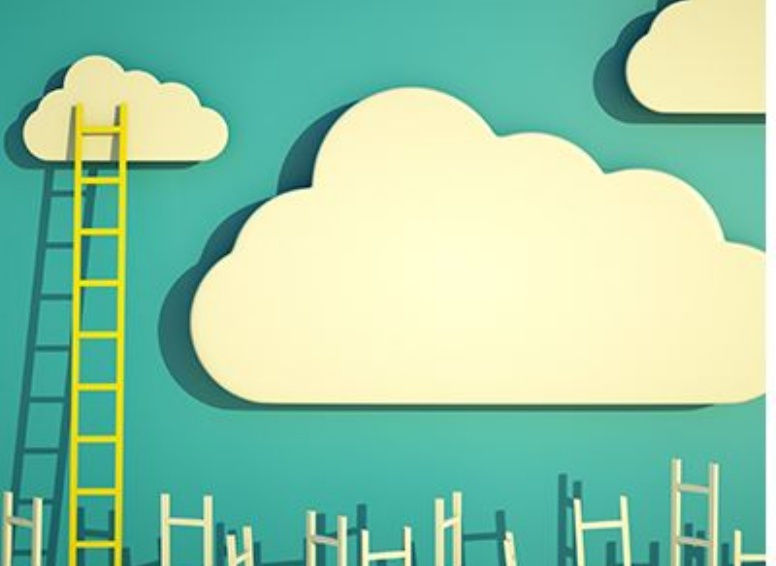 Think  about a teaching and learning challenge you are currently facing and want to solve
Seek some input on how someone else views that challenge